محاضرة في حماية البيئة إعداد : د. عوطف حسان عبد الحميد
إن حماية البيئة ومواردها والمحافظة عليها وتنميتها واجب ديني وطني يلتزم به كل فرد مصري بموجب مسئوليته الفردية عن رعاية نفسه ومجتمعه ، كما أنها واجب اجتماعي عام يقوم به ولاة الأمور والمؤسسات الاجتماعية بمقتضي المسئولية العامة الخاصة بهم .
ويمكن تعريف حماية البيئة بأنها حماية الأحياء البرية والمائية وحماية النظم الطبيعية واستغلالها بشكل يضمن استمرارها في العمل وفق نظام طبيعي متزن . 








حماية البيئة واجب ديني ووطني
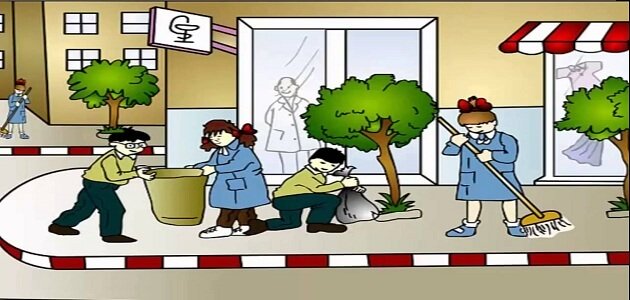 1- حماية البيئة من المشكلة السكانية
مما لاشك فيه أن المشكلة السكانية في مصر من أكبر المشكلات البيئية بها ولها انعكاس مباشر علي معظم المشكلات 
       البيئية الأخرى ، لذلك يجب مواجهة المشكلة السكانية وحماية البيئة المصرية من أضرارها بكافة الأساليب .

ومن أساليب مواجهة المشكلة السكانية في مصر ما يلي :
1- زيادة الإنتاج والبحث عن موارد جديدة ، والاهتمام بتوفير فرص العمل للقضاء علي الفقر، وإنشاء مشروعات صغيرة خاصة 
           في المناطق ذات الزيادة السكانية .
2- الحد من زيادة السكان بإصدار التشريعات والقوانين ، مثل رفع سن الزواج و قانون الطفل الذي يحرم عمالة الأطفال . 
3- وضع برامج إعلامية متكاملة تستهدف إقناع الأسرة المصرية بإنجاب طفلين فقط ، والربط بين المشكلة السكانية 
           والمشاكل الأخرى المتصلة بها مثل : الأمية والمساهمة الاقتصادية للمرأة وعمالة الطفل والتسرب من التعليم ، وتنمية 
           الثقافة السكانية والتوعية بمشكلات البيئة .  
4- إدخال المفاهيم السكانية والثقافة الإنجابية ضمن المناهج الدراسية .
5- الاهتمام بالخصائص السكانية والعمل علي تحسينها وتبني برامج فعالة للتنمية البشرية في محو الأمية والتعليم 
           والصحة .
8- تحقيق توزيع جغرافي أفضل للسكان وذلك من خلال :
  أ ) خفض الكثافة السكانية في الوادي والدلتا عن طريق إنشاء المجتمعات الجديدة وتشجيع المواطنين علي الإقامة 
             والعمل بها .
 ب ) تشجيع الشباب علي غزو الصحراء وتعميرها وزراعتها .    
  ج ) الارتقاء بمستوي الحياة في الريف المصري للحد من الهجرة إلي المدن . 
9- تعميق التعاون والتنسيق بين وزارة الصحة والسكان والوزارات الأخرى في إعداد الخطط والسياسات السكانية والتنموية 
          ، والقيام بدور حاسم في التنفيذ والمتابعة بغرض ترشيد الجهود المجتمعية ( حكومية وغير حكومية ) في كل ما يتعلق بالمشكلة 
              السكانية .
2- حماية البيئة من التلوث
تعتبر مشكلة تلوث البيئة من أهم المشكلات البيئية التي لها تأثير كبير علي الكائنات الحية والموارد الطبيعية في البيئة ، لذلك يجب اتخاذ جميع الإجراءات والطرق اللازمة حماية البيئة من التلوث . 

  أولاً : حماية الهواء من التلوث 
  يعتبر الهواء من أهم ضروريات الحياة لجميع الكائنات الحية ، وإن المحافظة عليه نقياً تعتبر جزءاً من المحافظة علي الحياة نفسها . و حتي لا يكون الهواء سبباً في حدوث كوارث بيئية والقضاء علي الكائنات الحية  فلابد من اتخاذ الإجراءات اللازمة لحمايته من التلوث ، ومن هذه الإجراءات ما يلي :
1- العمل علي خفض معدلات المواليد والنمو السكاني في مصر .
2-عدم السماح ببناء منشئات صناعية تعدينية أو غيرها في المدن أو بالقرب منها، خاصة الصناعات 
           شديدة  التلوث كصناعة الأسمنت ومحطات الطاقة الكهربائية والحرارية وغيرها ، ويجب إنشاؤها 
           في مناطق بعيدة عن المدن أو التجمعات السكانية والمناطق الزراعية . 
3- ضرورة العناية والمراقبة الدائمة لآلات الاحتراق في المعامل ومحطات الطاقة الكهربائية والحرارية 
           وذلك بهدف خفض كمية الملوثات التي تطلقها في الجو  وكذلك مراقبة وسائل النقل العامة 
             والخاصة وإيقاف أي منها لا تعمل بشكل نظامي .
7- تنمية الوعي بأضرار التدخين علي صحة الإنسان وتكوين اتجاهات سلبية نحوه ، وذلك عن طريق 
           التعليم ووسائل الإعلام .
8- الاهتمام بزراعة الأشجار والمسطحات الخضراء ؛ فهي تلعب دوراً هاماً في تنقية الهواء من الملوثات . 
           ووضع حد نهائي لقطع الأشجار وتخريب أشكال الغطاء النباتي  الطبيعي .
ثانياً : حماية الماء من التلوث
جعل الله الماء أصل الحياة ومنشأها إذ يقول الله تعالي : " وجعلنا من الماء كل شيء حي " ، وحتي لا تكون المياه سبباً في الإصابة بالأمراض المختلفة والقضاء علي الكائنات الحية فلابد من اتخاذ جميع الإجراءات الضرورية لحماية المياه من التلوث ، ومن هذه الإجراءات ما يلي :
1- بناء المنشئات اللازمة لمعالجة المياه الصناعية الملوثة ومياه المخلفات  البشرية ، وذلك قبل صرفها في المسطحات المائية ، بحيث تصبح خالية من أية رواسب ضارة أو مواد طافية ذى رائحه أو لون أو أية مواد سامة تضر بالإنسان أو الحيوان أو الأحياء المائية .  
2- حماية المسطحات المائية المغلقة كالبحيرات وغيرها من تراكم الطين والمواد العضوية المختلفة التي تقلل من عمقها وتسبب تلوثها مما يحدث خللاً في توازنها البيئي .
3- إحاطة المناطق التي تستخرج منها المياه الجوفية المستعملة لإمداد التجمعات السكانية ، بحرم يتناسب مع ضخامة الاستهلاك ، ويمنع في حدود هذا الحرم الزراعة أو البناء أو شق الطرق العامة ، كما يشجر بالأشجار المناسبة .
4- الاهتمام الخاص بالأحوال البيئية في مياه نهر النيل وشبكات الري والصرف والبحيرات والمياه البحرية ، ورصد تلويثها ، ووضع الإجراءات لحمايتها من التلوث الكيميائي وخاصة المبيدات الكيميائية صعبة التفكك والمركبات المعدنية السامة التي يمكن أن تتراكم في أنسجة الكائنات الحية . 
  5- تطوير التشريعات واللوائح المنظمة لاستغلال المياه ووضع المواصفات الخاصة بالمحافظة علي المياه ، وإحكام الرقابة علي تطبيق تلك اللوائح بدقة وحزم  .
ثالثاً : حماية البيئة من التلوث بالنفايات والمخلفات الصلبة
تتنوع المخلفات الصلبة التي تلوث البيئة بتنوع مكوناتها ومصادرها . وينتج من المخلفات الصلبة أضرار صحية علي الصحة العامة والبيئة . وهناك عدة طرق يمكن بها حماية البيئة من المخلفات الصلبة وأضرارها ، وأهم هذه الطرق ما يلي :
1- خفض كمية المخلفات التي يجب التخلص منها بإعادة استعمالها ، مثل : إعادة 
          استعمال زجاجات المشروبات وذلك بإعادة تعبئتها .             
 2- إعادة تدوير المخلفات الصلبة : تتميز عملية تدوير المخلفات بأنها تقلل من 
           الحاجة إلي دفن أو حرق المخلفات ، وتخفض من الأضرار البيئية التي تنتج من 
           استخراج ومعالجة المواد الأولية للمخلفات . وأهم المخلفات التي يعاد تدويرها 
           حالياً هي الورق والألمنيوم والزجاج والبلاستيك والنحاس والحديد وإطارات 
           السيارات . 
3- طمي أو دفن المخلفات : وهي طريقة يتم بواسطتها التخلص من النفايات الصلبة ، بصورة تقلل من الأخطار البيئية للمخلفات  .
4- الحرق : وهو أكثر الطرائق تكلفة وتحتاج إلي عمالة ماهرة للتشغيل أو الصيانة وتتميز طريقة الحرق بأنها تمكن من التخلص من المخلفات بصورة تامة وفي زمن قليل .
رابعاً : حماية البيئة من الضوضاء ( التلوث السمعي )
إن التقدم الصناعي وتعدد وسائل النقل سبب في زيادة مستوي الضوضاء ، وأصبح الهدوء مقتصراً علي أماكن قليلة ، وأصبح التدخل لخفض مستوي الضوضاء من الأمور الضرورية .

ومن أهم الإجراءات المساعدة علي خفض الضوضاء هي التالية :
1- إصدار التشريعات التي تحدد معايير الضوضاء التي يجب عدم تجاوزها .
2- مراعاة أن تكون المناطق السكنية بعيدة عن الطرق ذات الكثافة المرورية العالية مسافة تتراوح ما بين
     25 – 30 م ، كما يجب أن يفصل بينها وبين الطرق مصدات من الأشجار الكثيفة والعالية . 
3 - يجب أن تكون الكليات والمدارس والمستشفيات ودور الحضانة بعيدة عن مصادر الضوضاء وخاصة الطرق السريعة المزدحمة بوسائل النقل 
             وخطوط سكك الحديد مسافة لا تقل عن 500 م . 
4- نشر الوعي ، عن طريق وسائل الإعلام والمناهج الدراسية ، عن الضوضاء وأخطارها علي الصحة العامة 
            وصحة الأطفال ونموهم الجسمي والذهني . 
5- إبعاد المطارات عن المدن والمناطق المزدحمة بالسكان مسافة لا تقل عن 25 - 30 كم ، ومراعاة عدم 
            مرور  الطائرات فوق المدن والمناطق المكدسة بالسكان .
         6- إصدار التشريعات اللازمة وتطبيقها وبشكل حازم لمنع استعمال المنبهات المزعجة للسيارات ، مراقبة محركاتها وإيقاف وسيلة الانتقال 
             المصدرة  للأصوات المزعجة .
7- منع استعمال مكبرات الصوت وأجهزة التسجيل في شوارع المدينة أو المقاهي والمحلات العامة ، ووضع 
            القوانين التي تحد من رفع ، أصوات أجهزة التسجيل والتلفزيون والراديو التي يمكن أن تزعج الجوار وإجراء 
            مراقبة شديدة علي الموسيقي الصاخبة .
3- حماية البيئة من استنزاف الموارد الطبيعية
من المشكلات البيئية في مجتمعنا المصري مشكلة استنزاف الموارد الطبيعية التي يعيش عليها الإنسان وتحقق له مستوي مناسب من الحياة . ونتج من هذه المشكلة مشكلات بيئية عديدة . لذلك يجب اتخاذ جميع الإجراءات اللازمة لحماية البيئة من مشكلة استنزاف الموارد الطبيعية والمشكلات المرتبطة بها ، ولعل أهم الإجراءات هي التالية :
1- انخفاض معدلات الزيادة السكانية في مصر .
2- إنشاء عدد من المدن الجديدة في الأراضي الصحراوية غير المزروعة .
3- إقامة المشروعات الصناعية في المدن الجديدة .
4- إصدار التشريعات التي تمنع البناء علي الأراضي الزراعية والتي تمنع تجريف التربة الزراعية . 
5- تجنب الزراعة وحيدة المحصول لسنوات متتالية لتجنب إنهاك التربة.  
6- ترشيد الاستخدام الشخصي للمياه العذبة .
7 - استخدام الري بالرش والتنقيط بدلاً من الري بالغمر .
8- ترشيد استخدام الأسمدة والمبيدات الكيميائية .  
9- تجنب قطع الأشجار الجائر والرعي الجائر والصيد الجائر .
10- زراعة أشجار جديدة بدلاً من الأشجار التي يتم قطعها .
      11- ترشيد استخدام المعادن واستخدام البلاستيك بدلاً من المعادن في بعض الصناعات .
12- ترشيد استخدام الوقود الحفري (البترول والفحم والغاز الطبيعي ) .
13- استخدام الطاقة الشمسية والطاقة النووية بدلاً من الوقود الحفري .
14- إعادة استخدام الموارد .          15- المحافظة علي المحميات الطبيعية ..
المحميات الطبيعية
المحمية الطبيعية هي مساحة من الأرض أو المياه الساحلية أو الداخلية تضم كائنات حية أو ظواهر طبيعية ذات قيمة سياحية أو جمالية أو علمية أو ثقافية .
وتعتبر المحميات الطبيعية في مصر ثروة سياحية علمية ثقافية ، سكانها الحيوانات 
      والطيور والأسماك والنباتات والأشجار والأحجار النادرة وأيضا الشعب المرجانية . 
وفيما يلي أسماء بعض المحميات الطبيعية في مصر :
1- محمية الزرانيق بمحافظة شمال سيناء :
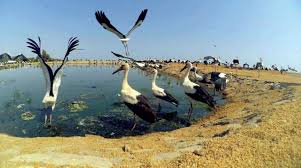 تابع للمحميات الطبيعية
2-  محمية رأس محمد في جنوب سيناء :
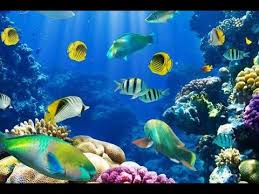 تابع للمحميات الطبيعية
3 - محمية علبة بمحافظة البحر الأحمر :
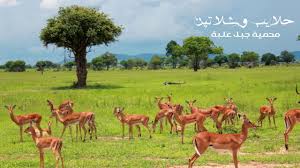 تابع للمحميات الطبيعية
4- محمية جزيرة سالوجا وغزال بمحافظة أسوان :
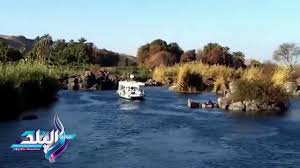 تابع للمحميات الطبيعية
5- محمية وادي العلاقي بمحافظة أسوان .
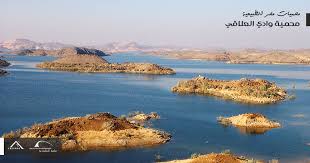 تابع للمحميات الطبيعية
6- محمية الغابة المتحجرة بالمعادي في محافظة القاهرة :
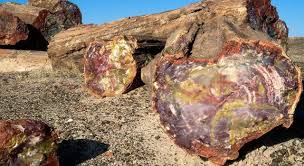 تابع للمحميات الطبيعية
7- محمية وادي الريان بمحافظة الفيوم  :
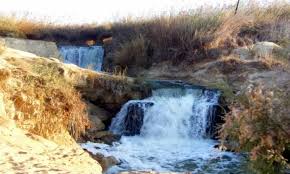 تابع للمحميات الطبيعية
8- محمية بحيرة قارون بمحافظة الفيوم  :
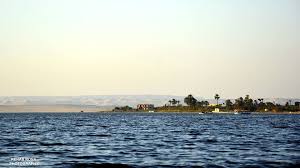 تابع للمحميات الطبيعية
9- محمية البرلس بمحافظة كفر الشيخ :
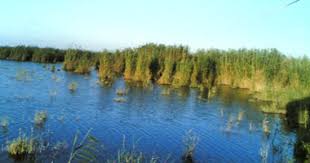 تابع للمحميات الطبيعية
10 – محمية أبو جالوم بشرم الشيخ في جنوب سيناء :
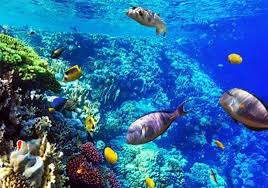 4- حماية البيئة من التصحر
يعتبر منع تدهور التربة وتصحرها أكثر فاعلية واقتصادا من تجديد الأرض المتدهورة . وهناك عدة إجراءات يمكن بها منع تدهور التربة والتصحر وأهمها :
1- المسح البيئي ، وذلك بهدف تحديد النظم البيئية التي تدهورت أراضيها والأسباب التي أدت إلي 
           هذا التدهور .
2- تثبيت الكثبان الرملية وذلك لما للرمال من تهديد دائم ومستمر وخاصة للأراضي الزراعية . ويتم 
           تثبيت الرمال عادة ، علي مرحلتين :
    الأولي : وهي التثبيت المؤقت وذلك بمنع وصول الرياح إلي حبيبات الرمل عن طريق إقامة الحواجز المختلفة أو 
          إقامة مصدات الرياح الصغيرة أو الكبيرة ، أو تغطية الرمال بمواد بترولية أو نباتية أو كيميائية أو غيرها .	
    الثانية : التثبيت والتشجير الدائم ويتم ذلك بزراعة النباتات التي تقوم بتثبيت حبيبات الرمل ومنع انتقالها .
3- وقف قطع الأشجار والشجيرات ، وزراعة الأشجار والنباتات المناسبة بالقرب من مناطق الاستقرار 
           وحول الآبار.
4- إتباع الدورات الزراعية والزراعة المختلطة التي يدخل ضمنها المحاصيل البقولية التي تغني التربة 
           بالنتروجين ، وتحسين الطرق الزراعية باستخدام البذور الجيدة والآلات المناسبة لظروف التربة 
           الزراعية .
5- ضبط الزراعة المروية وإعادة النظر في أساليب الري والصرف الحالية بما يحقق استعمالا أمثل 
           للمياه ، مثل الري بالتنقيط والري بالرش وغيرها ،وتقنين حجم المياه المستعملة في مناطق الري 
           حسب نوعية التربة بحيث تتناسب كمية المياه المستعملة مع الحاجة الفعلية للمحاصيل ، وذلك 
          حتي لا يؤدي الإسراف في استعمال المياه إلي تملح التربة وتدهورها. 
6- حماية التربة من الانجراف وذلك عن طريق :
  أ ) تجنب حرق النباتات والأشجار لأنها تؤدي إلي جفاف التربة .
  ب ) تنظيم الرعي وتجنب الرعي الجائر والحفاظ علي المراعي الطبيعية وتطويرها .
  ج ) إحاطة الحقول الأراضي الزراعية المعرضة للانجراف بالمصدات من الأشجار والشجيرات .
7- نشر الوعي البيئي بين المواطنين خاصة المزارعين والرعاة .
5- دور الحكومة المصرية في حماية البيئة
اهتمت مصر بحماية البيئة اهتماما كبيراً حيث تم إنشاء جهاز شئون البيئة ، وكانت مهمة الجهاز الرئيسية رسم السياسات البيئية وتطبيقها ، وفي عام 1994م تم إنشاء صندوق حماية البيئة لتشجيع الاستثمارات والمشروعات في المجالات البيئية ، وفي عام 1997م تم إنشاء وزارة للبيئة تقوم بمراقبة مصادر التلوث ومكافحته ، ويعاون الوزارة في ذلك بعض الأجهزة المختصة والجمعيات الأهلية العاملة في مجال البيئة .
 وفي إطار الاهتمام بالمحافظة علي البيئة  أصدرت وزارة الدولة لشئون البيئة عدد من القوانين والتشريعات الهامة المعنية بالبيئة المصرية ، من أهمها القانون رقم ( 48 ) لسنة 1982 م المعروف بقانون حماية النيل والقانون رقم ( 4 ) لسنة 1994م ويعد أهم قانون شامل للبيئة في مصر ، كما وضعت وزارة الدولة لشئون البيئة عدة برامج لحماية البيئة .
ولحماية البيئة من تجريف التربة فقد أصدرت الحكومة قوانين صارمة بمنع صناعة الطوب الأحمر 
      وعمل الطوب من الطفلة والأسمنت .
ولمواجهة الزحف العمراني علي الأراضي الزراعية ، قامت الحكومة بما يلي :  
     1- أنشأت عدد من المدن الجديدة في الأراضي الصحراوية غير المزروعة. 
     2- أقامت المشروعات الصناعية في المدن الجديدة .
     3- أصدرت التشريعات التي تمنع البناء علي الأراضي الزراعية .
بالإضافة إلي ما سبق قامت الحكومة بجهود عديدة في مجال تنظيم الأسرة ومجالات التنمية 
     الاقتصادية والاجتماعية والبشرية لمواجهة المشكلة السكانية .
وللحكومة الحق في اتخاذ الإجراءات المتعلقة بمنع الضرر بالبيئة أو تقليله قبل حدوثه ، ولها أيضاً 
     الحق في اتخاذ الإجراءات المتعلقة بإزالة الضرر الحادث في البيئة ومعالجة آثاره .
6- دور الأسرة في حماية البيئة
من المعروف أن الأسرة تمثل الجماعة الإنسانية الأولي التي يتعامل معها الطفل ، والتي يعيش معها السنوات التشكيلية الأولي من عمره ، هذه السنوات التي لها أكبر الأثر في تشكيل شخصية الطفل .     
   والأسرة هي البيئة الاجتماعية الأولي التي يبدأ فيها الطفل بتكوين ذاته والتعرف علي نفسه ، وفي هذه البيئة الاجتماعية يتلقى الطفل أول إحساس بما يجب القيام به.  
وتعد الأسرة أهم مؤسسات المجتمع في تهيئة الأفراد للحفاظ علي البيئة وحمايتها من كل ضرر ، وتكوين الاستعداد لديهم للنهوض بها ، واكتساب قيم النظافة وترشيد الاستهلاك والتعاون وغيرها مما ينعكس إيجابياً علي البيئة .
ولعل خير ما يوضح دور الأسرة في حماية البيئة هو دورها في التصدي لمشكلات البيئة الرئيسية الثلاث : الانفجار السكاني والتلوث واستنزاف موارد البيئة الطبيعية .
7- دور رياض الأطفال في حماية البيئة
تسعي رياض الأطفال كمؤسسة تربوية وسطي بين الأسرة والمدرسة ، إلي تحقيق النمو الشامل المتكامل للطفل وإعداده للمدرسة الابتدائية ، ومساعدة الأسرة في تربية الطفل تربية سليمة في هذه المرحلة القاعدية من حياة الإنسان .
وتسعي رياض الأطفال في مجال حماية البيئة ، إلي استكمال الجهود والتوجيهات التي بدأتها الأسرة في مجال استكشاف البيئة ومعرفة مكوناتها وما تعرضت له من مشكلات وكيفية المحافظة عليها ، كما تقوم رياض الأطفال بإكساب الأطفال مفاهيم ومهارات واتجاهات وقيم بيئية مناسبة تساعدهم علي التكيف مع البيئة والتعامل السليم مع مكوناتها ، وذلك من خلال البرامج التعليمية اليومية التي تقدمها لهم .
8- دور المدرسة في حماية البيئة
وبالرغم من أن المدرسة تمثل المؤسسة الاجتماعية الرئيسية المختصة بشؤون التربية والتعليم ، إلا أنها ليست الوحيدة ، إذ بالإضافة إلي الأسرة ، هناك مؤسسات أخري ، كالجمعيات العلمية والهيئات المهنية والدينية والأدبية والرياضية ووسائل الإعلام وغيرها من الهيئات التي تشارك المدرسة مهمتها التربوية .
 وتقوم المدرسة باستكمال ما بدأته المؤسسات الاجتماعية الأخرى ، وفي مقدمتها الأسرة ، من أعمال وتوجيهات تربوية ، وأيضاً تصحيح الأخطاء التربوية التي قد ترتكبها المؤسسات الاجتماعية الأخرى .
كما تسهم المدرسة في تربية التلاميذ تربية بيئية وذلك بإكسابهم المعلومات والمهارات والاتجاهات والميول والقيم البيئية التي تساعدهم علي التكيف مع البيئة وحماية مواردها وتنميتها .
9- دور الجامعة في حماية البيئة
وتلعب الجامعات دوراً هاماً في تنمية المجتمعات البشرية وتطورها ، فهي التي تصنع حاضرها وتخطط معالم مستقبلها ، باعتبارها تشكل القاعدة الفكرية والفنية للمجتمعات البشرية . 
   أما دور الجامعات في التنمية فيتم من خلال القيام بأدوار متعددة ومتشعبة ، والقيام بوظائف رئيسية ثلاث أتفق خبراء التعليم العالي علي إسنادها للجامعات الحديثة ، وهي : التعليم ، والبحث العلمي ، وخدمة المجتمع .
  ومن خلال هذه الوظائف الثلاث يمكن أن تسهم الجامعة في حماية البيئة ومنع الأخطار عنها ، والتصدي لما أصاب البيئة من أخطار ، ومعالجة ما تعرضت له من أذي .
*أسئلة للتقويم
1- أذكر مفهوم كل من :
     أ ) حماية البيئة .                                         ب ) المحمية الطبيعية .
     ج ) الرعي الجائر .                                        د ) انجراف التربة .
2- أذكر أسماء بعض المحميات الطبيعية وأماكن وجودها في مصر .
3- وضح أهمية كل من :
    أ ) حماية البيئة من التلوث بجميع أشكاله . 
   ب ) حماية المحميات الطبيعية وتطويرها .
   ج ) حماية المراعي الطبيعية والغابات .
    د ) ترشيد استغلال الموارد الطبيعية .
4- علل :
   أ ) ضرورة الاهتمام بالمناطق المزروعة وزراعة الأشجار في المدن .
 ب ) إنشاء المصانع ومحطات القوي الكهربية والمطارات في مناطق بعيدة عن التجمعات السكانية . 
 ت ) إعادة استخدام المخلفات الصلبة أو تدويرها أفضل من حرقها أو دفنها في التربة .
  ج ) بناء المدارس والمستشفيات في أماكن بعيدة عن الطرق السريعة المزدحمة بوسائل النقل .
  ح ) وقف الرعي الجائر والصيد الجائر.
  خ )  استخدام الأسمدة الزراعية العضوية أفضل من الأسمدة الكيميائية .                    
  د ) استخدام الري بالرش أو التنقيط أفضل من الري بالغمر .
   ذ ) استخدام المقاومة البيولوجية أفضل من استخدام المبيدات الحشرية . 
5 - وضح دور كل من :   
أ ) الحكومة المصرية في حماية البيئة .
ب ) الأسرة والمدرسة والجامعة في حماية البيئة .